.
Муниципальное дошкольное образовательное бюджетное учреждение
«Великосельский детский сад №14»
Педагогический совет №2
 «Формирование у детей дошкольного возраста предпосылок финансовой грамотности» 
Выступление на тему:
«Что такое финансовая грамотность и нужна ли она в детском саду?»
Подготовила 
воспитатель: Талютина Т.В.

        11 ноября 2024г.
[Speaker Notes: Оригинальные шаблоны для презентаций: https://presentation-creation.ru/powerpoint-templates.html 
Бесплатно и без регистрации.]
Финансовая грамотность
Финансовое просвещение и воспитание детей дошкольного возраста – это новое направление в дошкольной педагогике. 
Финансовая грамотность является социальной проблемой, неотделимой от ребенка с самых ранних лет его жизни.
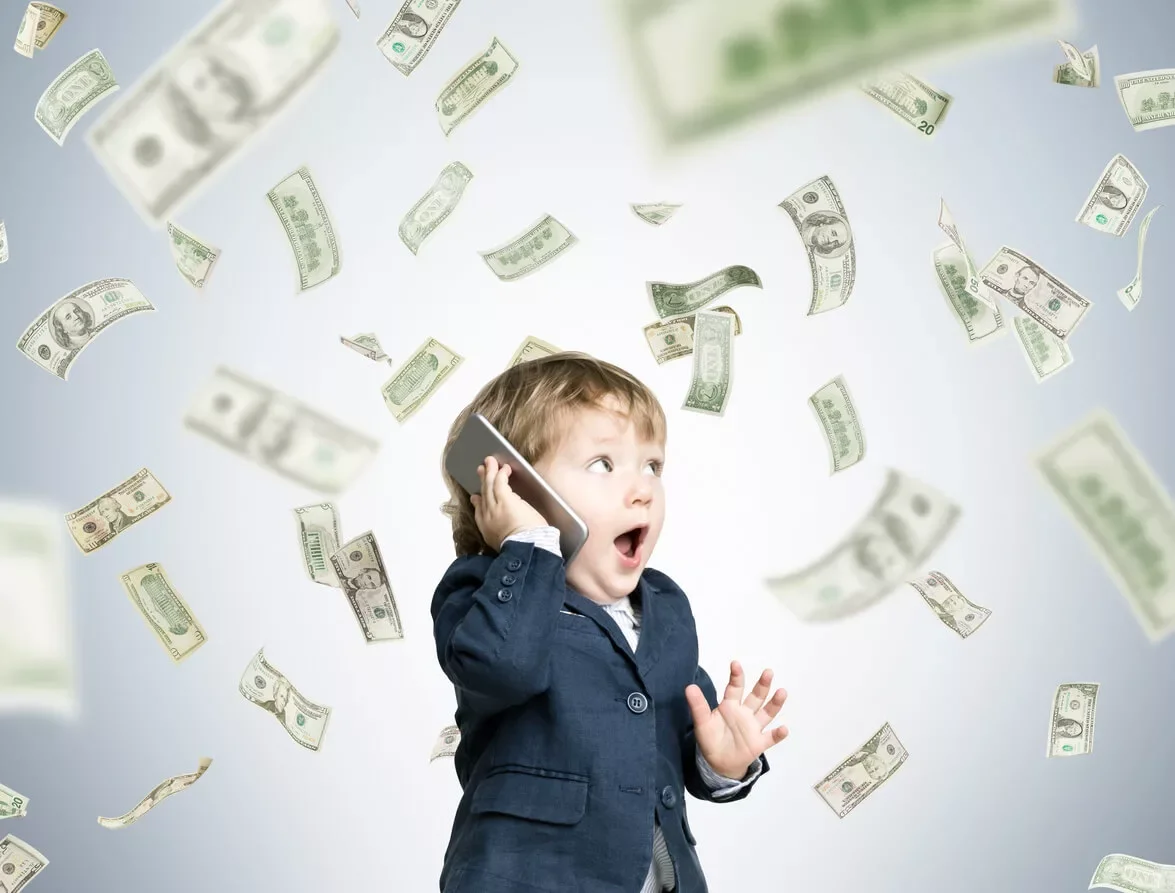 Актуальность
Актуальность  заключается в формировании полезных привычек в сфере финансов, начиная с раннего возраста, это поможет избежать детям многих ошибок по мере взросления и приобретения финансовой самостоятельности, а также заложит основу финансовой безопасности и благополучия на протяжении жизни
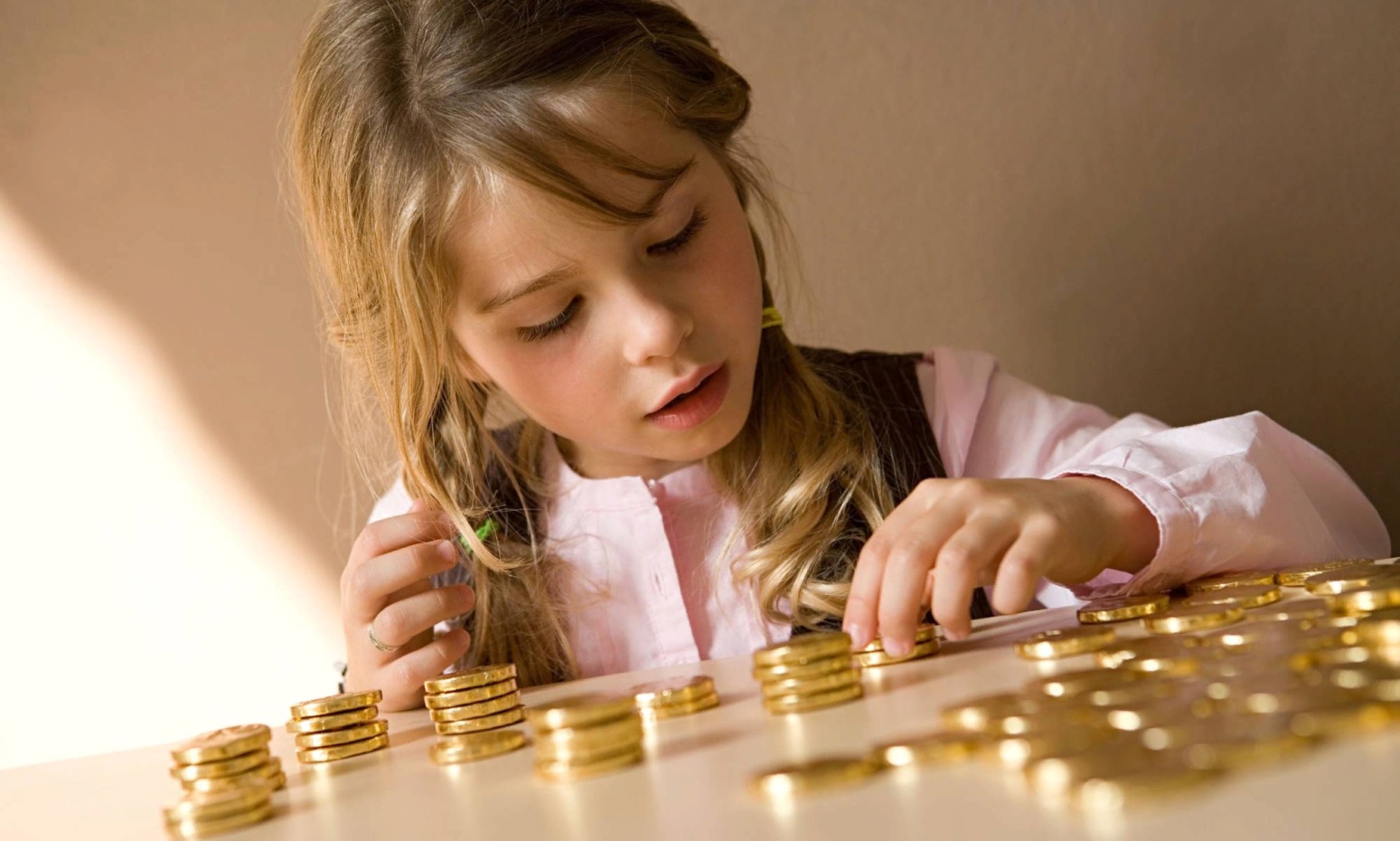 Финансовая грамотность – что это такое?
Финансовая грамотность 
 способность человека управлять своими доходами и расходами
принимать правильные решения по распределению денежных средств (жить по средствам) и грамотно их приумножать.
 это знание, позволяющее достичь финансового благополучия и оставаться на этом уровне всю свою жизнь.
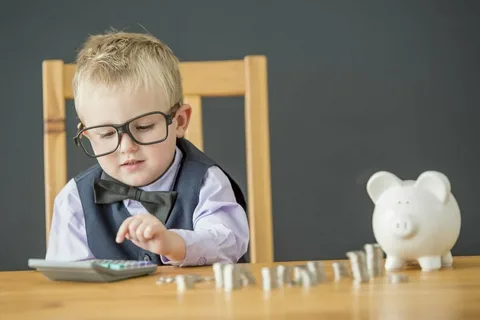 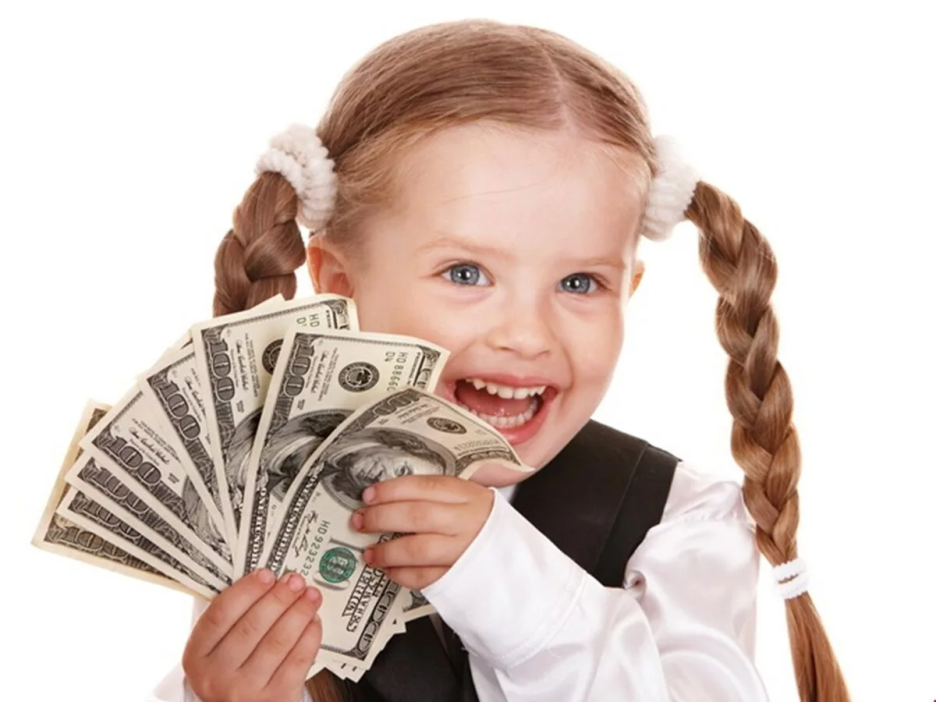 СТРАТЕГИЯ ПОВЫШЕНИЯ ФИНАНСОВОЙ  ГРАМОТНОСТИ В  РОССИЙСКОЙ ФЕДЕРАЦИИ
В  2017  году  Председатель Банка  России Эльвира Набиуллина и Министр образования  и науки  РФ Ольга   Васильева подписали Дорожную карту мероприятий  по включению финансовой грамотности                           в программы российских                          образовательных организаций.
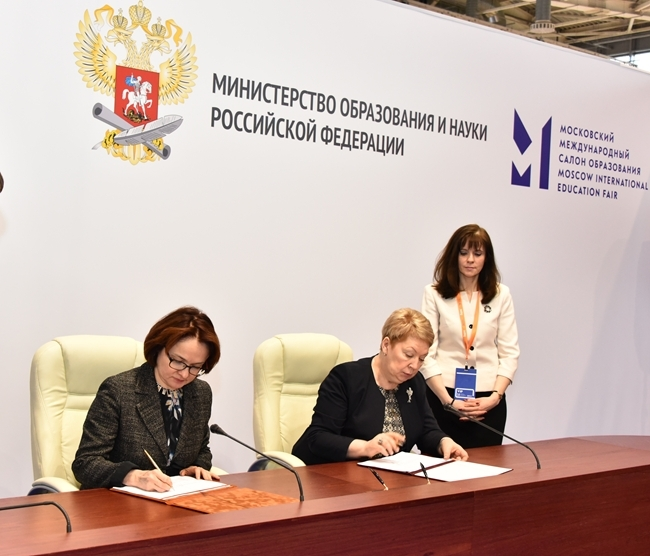 Содержание образования по финансовой грамотности дошкольников.
Как правильно познакомить ребенка с финансами?
1. Необходимо четко объяснить функцию денег на понятном дошкольнику языке. 
2. Следует подробно рассказать детям о способах заработка родителями.
3. Нужно дать ребенку понимание термина «бюджет семьи», который складывается из доходов (зарплат родителей) и расходов (то, что тратится в месяц).
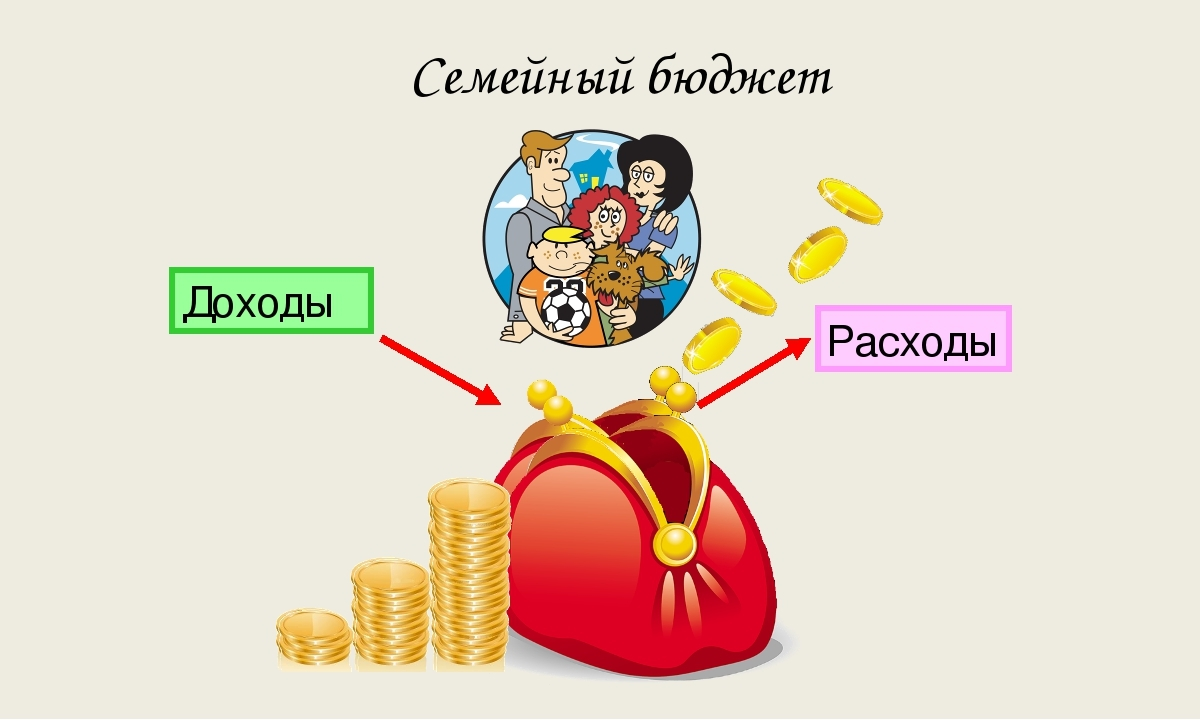 Из чего состоит семейный бюджет
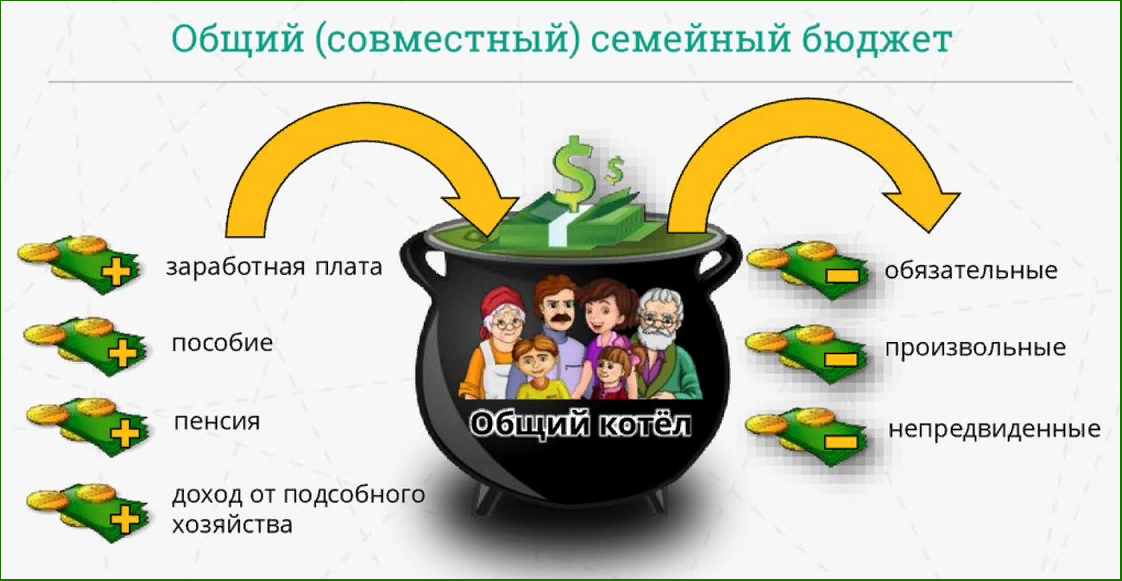 Деньги на карманные расходы
Не стоит заострять внимание на понятиях «бедный» и «богатый». 
 Не рекомендуется развивать потребительское отношение к родителям у детей. 
Можно найти выход из ситуации с финансами – дать карманные деньги детям на личные нужды. Эти средства будут принадлежать только ребенку.
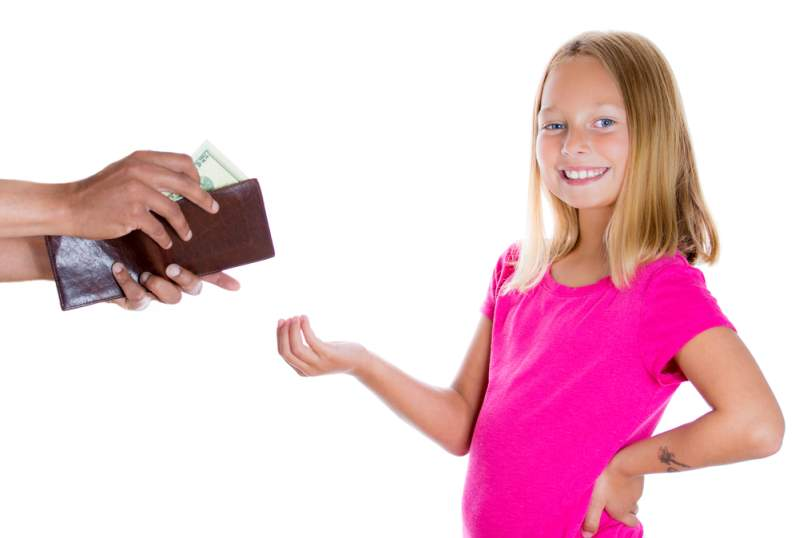 Какие бывают деньги?
Необходимо с помощью игр, рассказов, сказок, а так же практических занятий (родителей с детьми) обучить дошкольников, следующему:
- что такое деньги, какие они бывают;
- что такое «необходимые покупки», и «желаемые покупки»;
- что такое карманные деньги. - как планировать свои расходы;
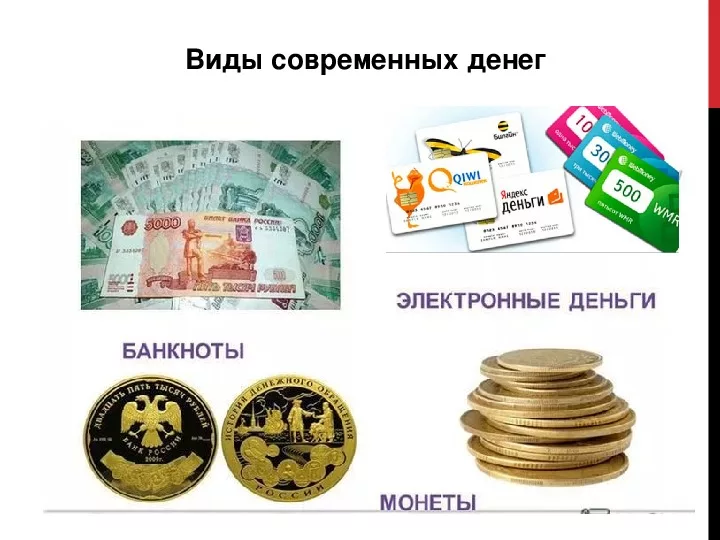 Банковские карты для детей
Банковская пластиковая карта ребенка;
техника безопасности использования банковских карт.
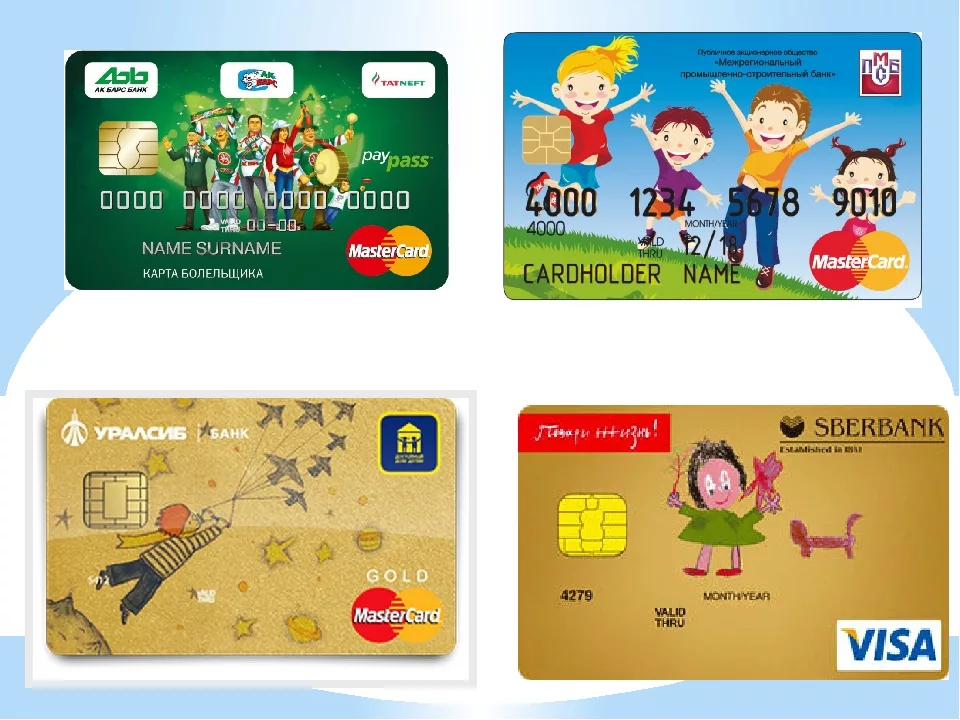 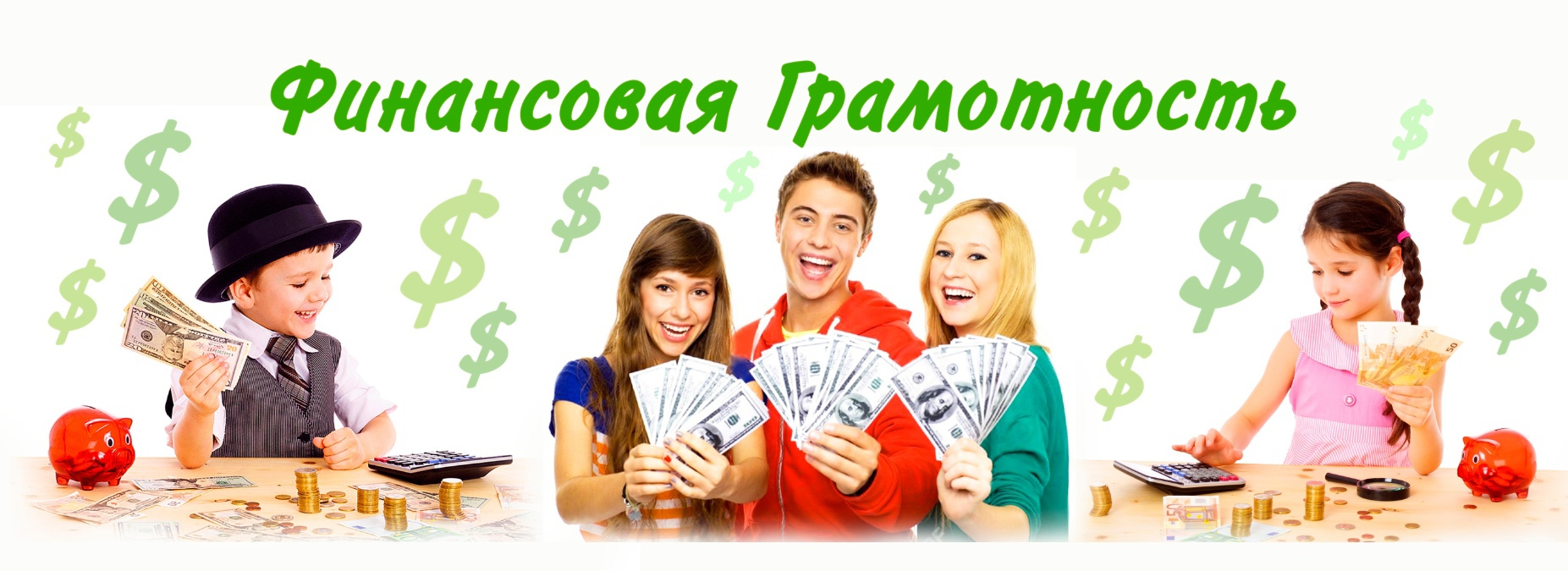 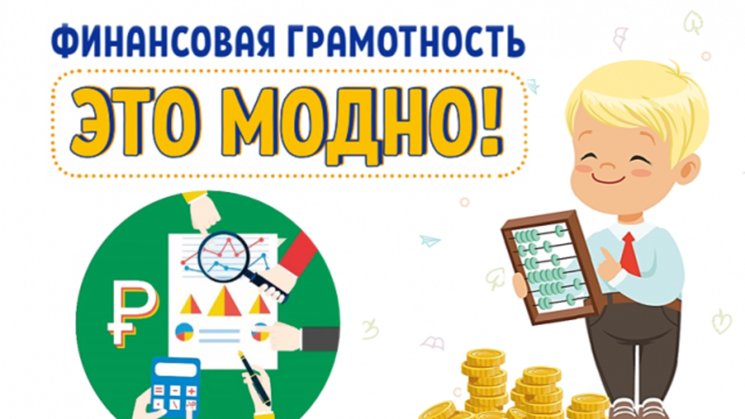 СПАСИБО ЗА ВНИМАНИЕ!